Definite integral
Newton´s definite integral:
In the definition above, F is a primitive function to f, 
and a and b are the limits of the integral.

The result of definite integral is not a function, but a number!
Problems to solve - 1
Find:
An area between two curves
Let f(x) and h(x) be two curves, S an area between them.  And a and b their intersections. 
Then S is given as follows:
1) Find an are between two curves:              and             .
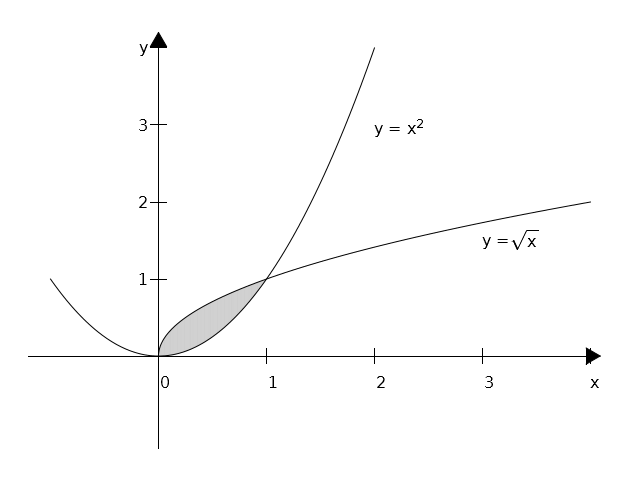 2) Find an are between two curves:               and             .
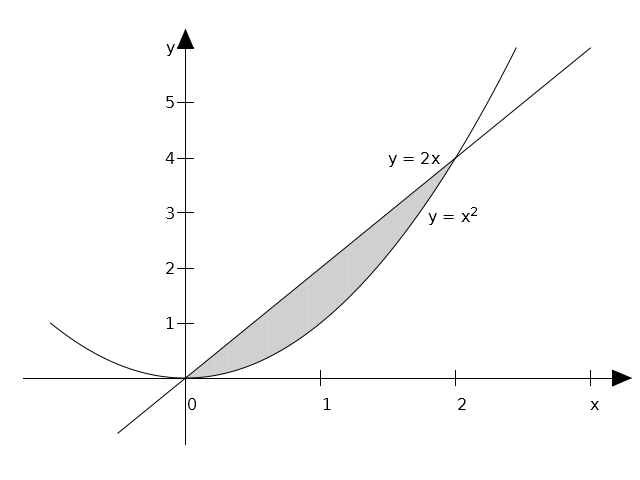